The Graduate School’s 
Timely Topics Series
Graduate Students and Special Payroll
Hannah Capello, Human Resources
Emma Belekewicz, Human Resources
February 20, 2025
Special Payroll - 
Graduate Student Appointments
UConn HR - Special Payroll Team
[Speaker Notes: Thank you, Megan.
Welcome! I am Hannah Capello and I am here with my colleague Emma. We are the Special Payroll Team at UConn.

We are here to discuss the hiring of Graduate Students on Special Payroll for Summer, May, and Winter Intersessions.]
Agenda
Overview
Special Payroll Titles
PageUp Overview
Offer Letters & Forms
General Information
Questions
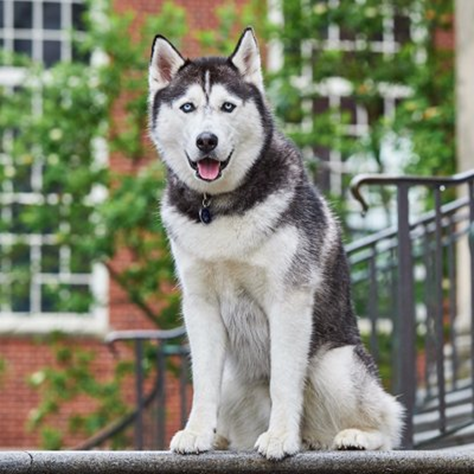 [Speaker Notes: Here is a brief outline of what we are going to discuss today…
-Overview of Graduate Students on Special Payroll
-Graduate Titles to be used during Summer, May and Winter Intersessions
-High level overview of PageUp specific to Graduate Requests
-Please note this is not a session on how to submit requests, rather to touch upon important topics that are related to Grad Requests
-Offer Letters & Forms
-Other Important Information
-Questions
-We will be pausing throughout the presentation for questions. Please send any questions you have through the chat]
Graduate Student Special Payroll Overview
Graduate students are governed by Article 34 of the GEU-UAW contract and may be appointed to extra-compensatory assignments that occur outside the normal academic year (i.e., Winter Intersession, May Term, Summer Sessions).
Graduate Students who do not have Graduate Assistantships during the academic year may be employed on special payroll during the Winter Intersession, May Term, and Summer Sessions if they are performing the duties related to the graduate titles.
Graduate students who complete their degree in May should not be hired under Graduate special payroll titles during summer sessions and, instead, should be hired under the general special payroll titles.
Any incoming graduate student who has not started their program cannot have a graduate title.
Any work that is not teaching, conducting research, or similar/directly related work to the Graduate student’s assistantship must go on Student Labor as it is not considered Bargaining Unit work.
Hire requests can be entered in PageUp and additional information regarding titles can be found in the Special Payroll Manual
Graduate Assistants can be on Special Payroll during Fall/Spring semesters, but as a rarity.
[Speaker Notes: HC]
Graduate Special Payroll Titles: 
Summer & Intersession
[Speaker Notes: HC]
Graduate Special Payroll Lecturer
Instructor of record teaching credit bearing courses
Compensation is at the minimum per credit rate ($1,939) effective August 23, 2024, per the GEU-UAW contract
Rates may be found on the Special Payroll Information webpage.
Background check required
Appointment dates for this title must correspond to the course semester dates
*For non-credit courses, use Graduate Non Credit Special Payroll Lecturer (stipend)
[Speaker Notes: HC

Note: in past iterations of the GEU-UAW contract, the Graduate per credit rate and Adjunct per credit rate were the same. Please note, in the current contracts, these rates now differ.

The per credit rates may be found in the GEU-UAW contract, as well as the Special Payroll Information webpage.]
Graduate Instructional Specialist
Provides instructional or course support with related responsibilities and/or work under the supervision of an instructor for credit courses
Not the instructor of record
Compensation is at the minimum Graduate per credit rate per the GEU-UAW contract
Select an FTE percentage equivalent with the nature of the duties performed (see image)
Background check required
Appointment dates for this title must correspond to the course semester dates
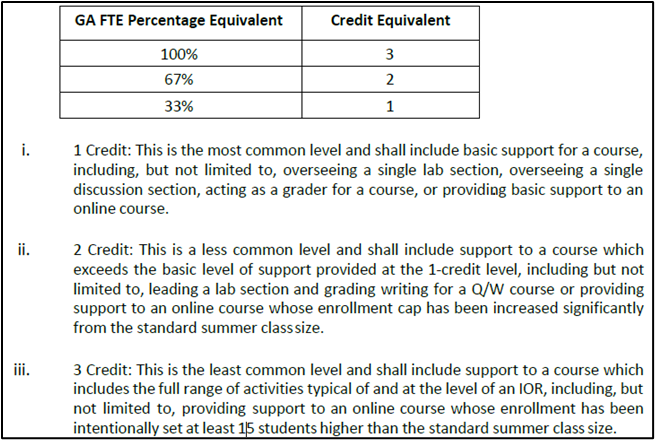 GEU-UAW Contract: Article 34, Section 4b
*For non-credit courses, use Graduate Non Credit Instructional Specialist (stipend)
[Speaker Notes: HC]
Graduate Student Technician
Temporary research work; or duties that do not fall under research, but are an extension of their Graduate Assistantship
Stipend is calculated using dates of appointment, hours per week, and prior semester GA compensation level
To Calculate use: Special Grad Calculator
Duration of the appointment term must be within 2 to 12 weeks
Departments are encouraged, but not required, to appoint Grad Student Technicians at the same percentage as their preceding GA appointment during the academic year.
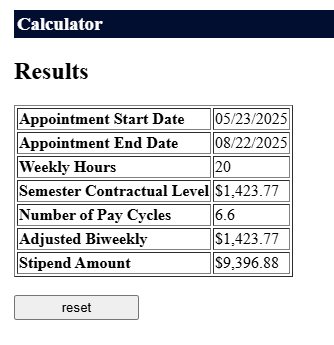 Special Grad Calculator Example
[Speaker Notes: HC

***Ask for Questions]
PageUp, Offer Letters, & Forms
[Speaker Notes: EB
Thank you Hannah! In the next section we will review PageUp, Offer Letters, and Forms.]
PageUp
Login to PageUp
For instructions on how to submit a request, please use:
Special Payroll Technical Functional Guide.pdf
Quick Step Guides on our Website
Be sure to select the Graduate Special Payroll search for your department
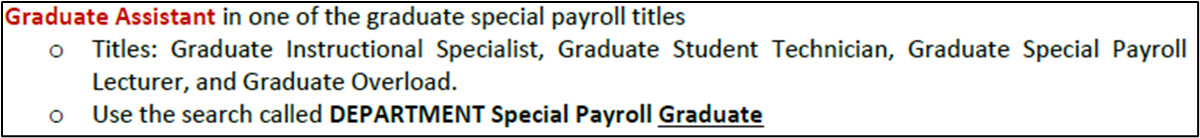 [Speaker Notes: EB

-There are some helpful links within this slide which will be shared at the end of the presentation. 
-I just wanted to highlight the Technical Functional Guide for Special Payroll. This is a thorough guide that will provide detailed information on the components of new hires, re-hires, and data changes. It's a great resource that we would recommend reviewing when you get a chance. 
-In addition to this detailed Functional Guide, we have Quick Step Guides linked on our website as well, for example, How to Update a Hire Request.
-Examples of Graduate Special Payroll titles are listed on the slide. When you submit hire requests, it's important to make sure you are submitting on the correct search – meaning your department name Special Payroll Graduate for all Special Payroll Grad hires.
-If you do not have access to PageUp or a particular Job Search, do not create the search yourself. Please reach out to Workforce@uconn.edu for assistance]
PageUp
For initial requests, locate the person you are submitting a request for and in the Overall Rating dropdown, select Preliminary Offer Decided.



For subsequent requests, locate the person you are submitting a request for and in the Overall Rating dropdown, select Next Request, even if it is a data change.
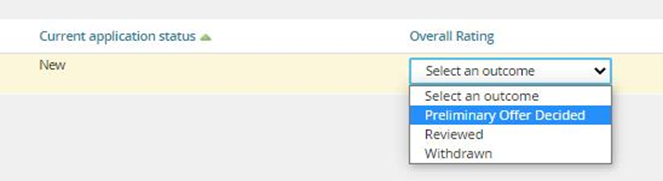 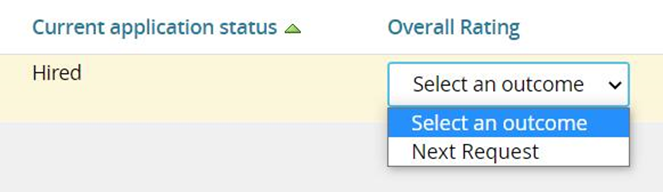 [Speaker Notes: EB
I wanted to highlight that for INITIAL requests, the overall rating selection should be Preliminary Offer Decided. For ANY SUBSEQUENT requests, you should select "Next Request" from the drop down. More information about this is in the Technical Functional Guide. This is a common mistake, and we understand that errors will happen, but please note that this impacts HR reporting and can potentially prevent departments or candidates from progressing through the workflow correctly.
***Questions for PageUp]
Offer Letters
Offer Letters can be found within PageUp or on our Website
Graduate Special Payroll Lecturer: Grad Special Payroll Lecturer.docx
Graduate Instructional Specialist:
Grad Instructional Specialist General Instructional Support.docx
Grad Instructional Specialist Lab Instruction.docx
Graduate Student Technician: Grad Technician.docx
In PageUp, offer Letters should be merged, downloaded, updated, and uploaded prior to submitting request
Do NOT rollover prior offer letters
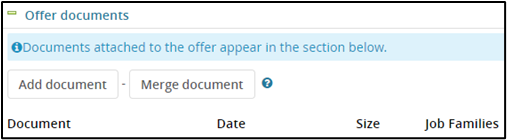 [Speaker Notes: EB

Offer letter templates are available in PageUp or on our website. We have templates for Grad Special Payroll Lecturers, Grad Instructional Specialist – General Instruction Support, Grad Instructional Specialist Lab Instruction, and Grad Technician. Initiators can merge the information from the hire request directly into the corresponding offer letter template. The merge feature can be found in the Offer Documents section. Every hire request in PageUp, whether a new request or a data change, requires an updated and accurate offer letter. This means that old letters should not be rolled over. HR can make updates to offer letters if needed. While most of the information pre-populates, the department will need to add course information for Grad Special Payroll Lecturer and Grad Instructional Specialist Instructional Support. Please ensure the course information is accurate in these cases. 

*Questions?]
Dual Employment Forms
A Dual Employment form would be required if a Graduate Student holds a second appointment with an external state agency, or if they are primary FLSA non-exempt. 
Graduate Assistantships are FLSA Exempt.
Dual Employment forms can be found on the Special Payroll Information Webpage - Forms.
Dual Employment forms can be attached directly to a hire request in PageUp or emailed to SPAR@uconn.edu.
Departments should check for a Dual Employment flag on the graduate’s PageUp applicant card.
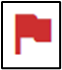 [Speaker Notes: HC
2 – Will typically see overlaps with May Teaching appts and GAships
3 - Mention student labor as example
5 – mention we do not get notification when dual is added to request after HR has done initial review]
Conflict of Interest
According to UConn’s Policy on Employment and Contracting for Service of Relatives, when an applicant has a relative that works at UConn a completed Conflict of Interest form is required. The existing employee is required to disclose when there is a personal benefit that could influence their professional judgment.
Relative is defined as: spouse, child, step-child, child’s spouse, parent, brother, sister, brother-in-law, sister-in-law, dependent relative or a relative domiciled in the employee’s household
Conflict of Interest forms are also required when a relative works at UConn Health.
Conflict of Interest forms can be found via Kuali Build, Conflict of Interest Disclosure form.
Conflict of Interest forms can be attached directly to a hire request in PageUp or emailed to SPAR@uconn.edu.
Departments should check for a relative flag on the graduate’s PageUp applicant card.
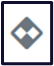 [Speaker Notes: HC 
4 – mention we do not get notification when dual is added to request after HR has done initial review
Mention that there is a new process, and the form is only required when there is a true conflict (“when there is a personal benefit that could influence their professional judgment”)
***Questions on Offer Letters & Forms]
General Information
[Speaker Notes: EB

The next few slides will relate to general information that may be helpful for processing Grads on Special Payroll.]
Graduate Overload
Graduate Assistants can be on Special Payroll during Fall/Spring semesters, but as a rarity. To request a GA overload:
GA must have a full-time grad assistantship (20 hours per week)
Must receive approval from the Graduate School via the Graduate Assistant  Academic Year Supplemental Employment Approval Form
Must submit to PageUp with a confirmation letter with request
Confirmation letters can be found on our Website or within PageUp
Use the Graduate Overload Teaching or Graduate Overload Research payroll titles
Both titles are compensated using a stipend. Stipend is calculated using dates of appointment, hours per week and semester GA compensation level. 
To calculate, use: Special Grad Calculator
Appointment dates must occur during the academic year
Graduate Overload Teaching should follow the semester dates noted in Payroll’s Stipend Listings for the academic year, which can be found on the Payroll Website
[Speaker Notes: EB

In rare circumstances, GAs can be hired on special payroll during the academic year – this is considered Graduate Overload work. For a GA to be eligible for overload work, they must have a full time assistantship at 20-hours per week. This additional work over 20 hours is considered Overload and must be approved by the Grad School via the Supplemental Employment Approval Form in Kuali. These requests must also be entered into PageUp with a confirmation letter. The templates can be found on our website or in PageUp. The department will need to enter the appropriate title into the Offer Letter whether it is grad overload Teaching or Research. 
Both title are compensated with a stipend that can be determined using the Special Grad Calculator available on Payroll's website. Dates for Overload appointments must occur during the Academic Year. Overload Teaching should follow the semester dates noted on Payroll's website, but Research dates are more flexible. 
Questions?]
Contact Information
For more information regarding Special Payroll please refer to our website.
For any inquiries, please refer to the table.
To stay up to date with Special Payroll communications, join our ListServ: SPECIAL_PAYROLL-L
Please sign up by following the instructions on the Subscribing and Unsubscribing from a UConn Listserv webpage.
[Speaker Notes: EB
More information, guides, and resources for Special Payroll can be found on our website. We would recommend joining our ListServ by following the instructions linked in this slide. The SPAR team uses this to send out relevant updates, reminders, and announcements. On the right you will see a grid breaking down which types of questions should be directed to Workforce versus SPAR. To ensure that your request gets resolved in a timely manner, please make sure you are emailing the appropriate inbox for assistance.]
Summer Session 2025 Dates & Deadlines
PageUp and Payroll processing deadlines can be found on our Website
[Speaker Notes: HC 

Our timelines are coordinated with Payroll and due to the high volume of requests (1,600 requests last summer) we require adequate time to process. This is to insure that all GAs are approved to work, have completed all paperwork (Dual, COI,), have completed CBCs, and are paid on time.

Point out upcoming deadlines: May Term; Summer Session 1; Alt Session 1]
Additional Trainings
PageUp Training Sessions:
Check our Website for upcoming Special Payroll PageUp training dates.
March 4, 2025 from 9am to 11am (Register)

In-depth Special Payroll training tutorials are available through Saba on the topics below. To complete these modules, visit the Special Payroll Tutorials page in Saba, or “Special Payroll Tutorials” on the Special Payroll webpage:
Graduate Students
[Speaker Notes: HC

Virtual training on the PageUp process for regular and Special Payroll are held on a monthly basis. 
Please see the PageUp webpage to view dates and register for upcoming trainings. 

Eight in-depth Special Payroll training tutorials available through Saba: 
Graduate students]
SmartHR and Special Payroll
Tina Haiderer
Payroll Department
Tina.Haiderer@uconn.edu 
February 20, 2025
[Speaker Notes: HT]
Next Step: SmartHR
The SmartHR hire transaction allows Payroll to hire and pay the employee in Core-CT
This step occurs after all PageUp components are completed and the hire data has been exported.
Data will not export if the employee has not both accepted the offer and completed the Employee Information Sheet in PageUp.
Special Payroll SmartHR transactions MUST be submitted by individual departments and will not be submitted by Payroll
Core-CT Job Aids
ESS.uconn.edu→”Core-CT Job Aids” button
https://ess.uconn.edu/core-ct-resource-page/
Multiple SmartHR job aids are available for different types of transactions
Common Templates
Grads hired on Special Payroll are typically paid a stipend
no timesheet entry required in Core-CT
Commonly used HIRE SmartHR templates 
UC_PG_SPNTS (Special Payroll Non-Teaching Stipend Hire PageUp)
UC_PG_SPT (Special Payroll Teaching Hire PageUp)
Commonly used DATA CHANGE templates
UC_TBH_DC_SPT_PAY (UConn Hire Template - Special Pay Teaching)
Used for changes to STIPEND paid appointments
UC_TBH_DC_FUND_SPE (UConn Funding Change -  Special Payroll)
Separation Transaction
UC_DC_TERM_SPEC (UConn Separation - Special Payroll)
Hire Transaction Hints
NetID Field
Combination of NetID and unique Offer ID
Click on magnifying glass next to the field and search on name
Since Offer ID is assigned sequentially, try highest number first when making your selection
Check pre-populated fields in the template
Ensure correct data has pulled into the template
Ensure fields are not blank.  If they are, cancel the transaction and restart.
Funding Information
KFS data does not export from PageUp
Must designate KFS account(s) and account distribution percentage(s)
Data Change Hints
PageUp data does not export for data changes
SmartHR data change templates pull the existing data directly from Core
All changes requested and approved in PageUp must be updated on the SmartHR data change template
Effective Dates
The Effective Date field on data changes pre-populates with today’s date
The date should be updated appropriately
Employee must accept revised offer in PageUp
The SmartHR data change should not be submitted until the employee has accepted the revised offer
Since there is no data export for data changes, the SmartHR data change transaction can be submitted immediately
Separation Transactions
When is a Separation Transaction required?
Employment is being cancelled entirely and the SmartHR hire transaction has been processed by Payroll
Employment is ending before the contract end date
When is a Separation Transaction not required?
Employment ends on the contract end date as submitted on the SmartHR hire transaction
Payroll will automatically terminate stipend paid appointments on a bi-weekly basis in accordance with their contract end dates
To prevent overpayments, it is critical to submit Separation Transactions in a timely manner for appointments that are cancelled or ending early
Special Payroll Pay Schedule
Special Payroll follows the standard bi-weekly pay schedule
Pay is issued two weeks in arrears meaning that payment is not received until two weeks after the pay period end date in which the time was worked
E.g. pay period 2/7/25-2/20/25 will pay out in check date 3/7/25
Grad Payroll pays bi-weekly, but pays to date
Pay is issued immediately following the two week pay period that was worked
E.g. pay period 2/7/25-2/20/25 will pay out in check date 2/21/25
It is important that Graduate Students keep this pay schedule shift in mind so that they can plan their finances accordingly

Payroll is unable to issue a check before the scheduled Special Payroll pay dates
First Summer Check
Last Spring Grad Payroll check
Check date 5/30/25 
Dates covered  5/16/25-5/22/25, 
	5 days of pay

First Summer Special Payroll check
Check date 6/13/25. Dates covered 5/23/25-5/29/25, 5 days of pay

The first summer Special Payroll check may vary depending on the actual appointment start date
The Graduate School
Megan Petsa
megan.petsa@uconn.edu 
The Graduate School
Things to Consider...
Is the student graduating this summer? 
International students graduating this summer are limited to 20 hours per week, per ISSS. 
I-20 end date is usually shortened based on date of submission of final materials to Degree Audit
Completion date will determine the date they must be removed from payroll and could impact fellowship funding 
Is the student engaged in an internship? 
Will the student be here in CT?
Remote work exceptions
GAs are expected to arrive at UConn prior to their start date and remain through their appointment 
GAs may be able to work remotely from within CT with supervisor approval
Out-of-state remote work only possible in extraordinary circumstances
Employment, labor, and tax obligations 
Export control 
Implications of absence during the semester 
RAs traveling during their appointment should plan to use time off from their GA if their supervisor will provide time off. TAs are not allotted time off during summer appointments. 
Exception requests go to graduatedean@uconn.edu (submit at least two weeks in advance)
Office of the RegistrarDegree Audit
Jenn Horan – Doctoral Degrees
email > jenn.horan@uconn.edu
Teams > Horan, Jenn

Sandra Cyr – Master's Degrees, Graduate & 6th Year Certificates
Email > sandra.cyr@uconn.edu
Teams > Cyr, Sandra
ResourcesBookmark these pages for quick reference
Graduate Catalog
https://catalog.uconn.edu/graduate/

Doctoral Degrees page
https://registrar.uconn.edu/graduation/doctoral-degrees/

Master's Degree Page
https://registrar.uconn.edu/graduation/masters-degrees/

Graduate Certificate Programs
https://registrar.uconn.edu/graduation/post-baccalaureate-and-certificate-programs/

Sixth Year Certificates
https://registrar.uconn.edu/graduation/sixth-year-diplomas/
Application to Graduate &Commencement Ceremony
Fourth week of term  - application to graduate due

March 1st - the deadline to apply for graduation to ensure your name is included in the         commencement program
Graduation applications submitted after March 1st, will not be included in the program

UConn holds one graduation ceremony each academic year in May

All graduates from December, May and August are eligible to participate in the ceremony
August graduates must have defended and submitted the proposal to be eligible to participate

Commencement page, https://commencement.uconn.edu/
Regalia and ticket information
Ceremony details
Contact information
Completion Date vs Conferral Date
Completion date – the date all graduation items have been received
Dissertation uploaded
All committee approvals received
Survey of Earned Doctorates completed

  Conferral Date = Graduation Date
The date posted on the academic calendar that degrees are conferred

  Graduation dates are not automatically posted on the transcript on the day of 

  No part of the doctoral review is automated
Special Payroll ~ Summer
Alternate Completion Date - Request for Alternate Completion Date
Not a request to change the graduation date
Request to change the effective date of separating from the university
Must stop working the date dissertation is submitted
Turning in the dissertation means program completion
Students with a  special payroll contract in the summer must stop working on the requested completion date
May not be possible if the I-20 was shortened 

If planning to work the full GA contract, submit the dissertation on the academic calendar deadline date (August 10th)
There are no exceptions to the submission deadline
Submission received after August 10th changes the graduation date to December 2025